Shipyard Infrastructure Optimization Plan
Michael Mazzenga
Naval Shipyards
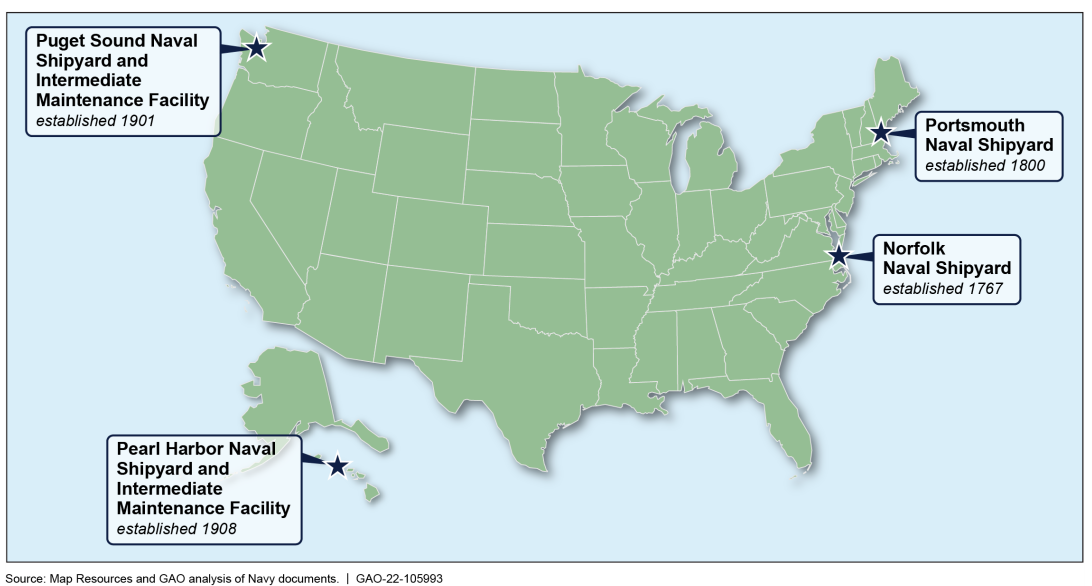 The naval shipyards were originally designed to build wind- and steam powered ships, and range in age from 114 years to 255 years
Restricted | © Siemens 2023
Impact of Shipyard Maintenance Delays
Delays in shipyard maintenance directly affect the Navy’s readiness
2015 thru 2019
Aircraft Carriers
1128 days of delay (ship not operational)
Equal to losing .5 of a carrier for a year
Submarines
6296 days of delay
Equal to losing 3 submarines for each year
Restricted | © Siemens 2023
Shipyard Infrastructure Optimization Plan (SIOP)
February 2018, the Navy issued a plan to address infrastructure deficiencies at the public shipyards known as the (SIOP)
Calls for the replacement or modernization of critical shipyard infrastructure with a focus on 
Dry docks
Facilities
Capital equipment
Restricted | © Siemens 2023
Major Areas for Improvement Identified in the Navy’s Shipyard Infrastructure Optimization Plan
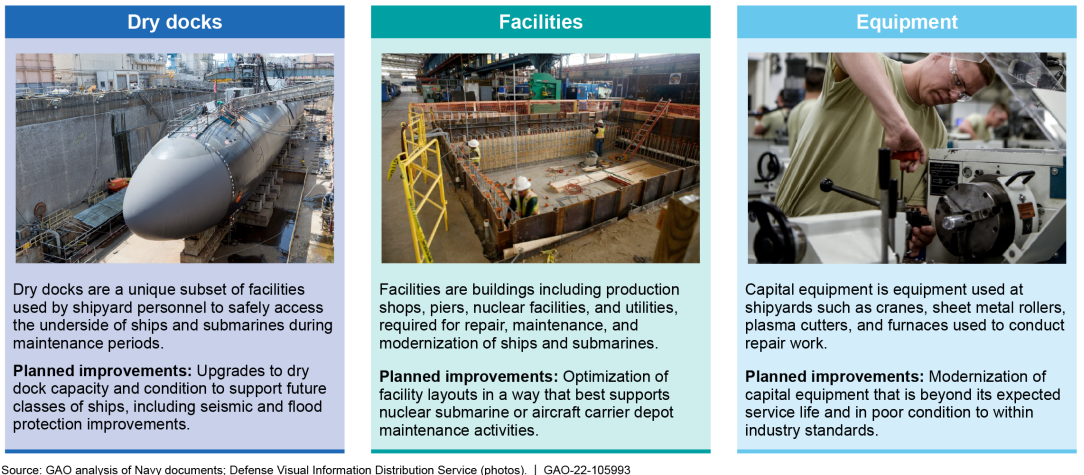 Restricted | © Siemens 2023
Puget Sound Naval Shipyard- Plant Simulation Modeling Example
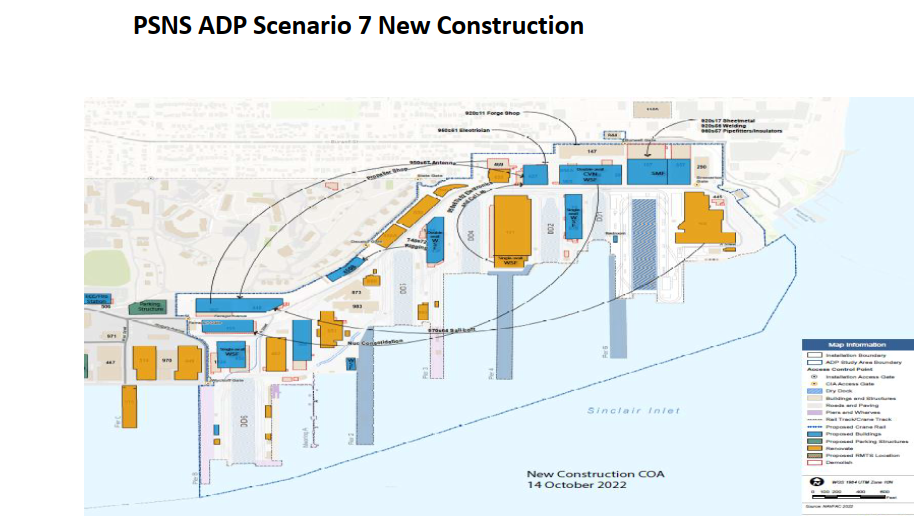 Restricted | © Siemens 2023
Data Input
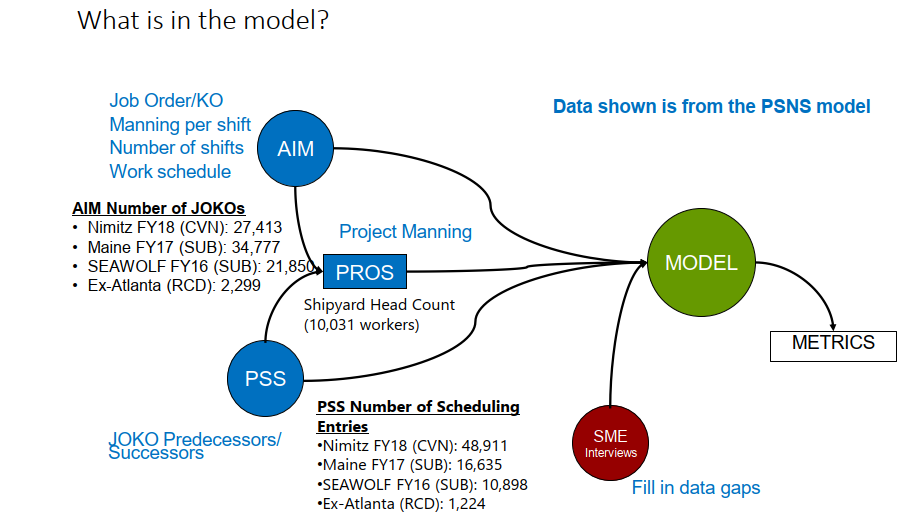 Restricted | © Siemens 2023
Worker Movement-Sankey Diagram
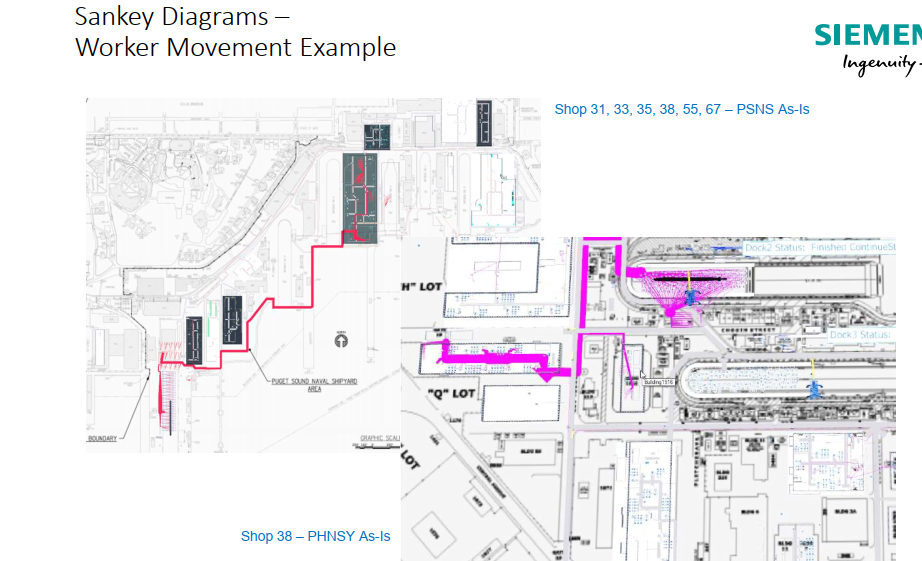 Restricted | © Siemens 2023
Current Status
Restricted | © Siemens 2023
Questions ?
Restricted | © Siemens 2023